Small TeachingFrom Minor Changes toMajor Learning
James M. Lang
Assumption University
@LangOnCourse
The Power of Small Changes
“Much of what we’ve been doing as teachers and students isn’t serving us well, but some comparatively simple changes could make a big difference.”
	
Brown, Roediger, McDaniel
Make it Stick
Pausing for Learning
“In the current study the procedure consisted of pausing for 2 minutes 3 times during each 45-minute lecture. During the pause, subjects formed dyads and discussed lecture content (e.g., asked each other for clarification of concepts or caught up on notes). No instructor-subject interaction occurred during the pauses.”
Small Teaching Innovations
Brief (5-15 minute) interventions into individual learning sessions
Limited number of interventions or activities within an entire 	course
Minor changes to course design, assessment structure, or 	communication with students
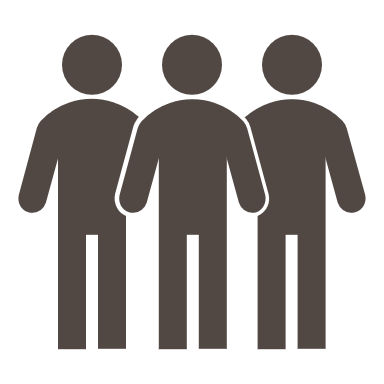 community
Muted Microphones and Silent Breakout Rooms
“One of the greatest challenges in the fall was silent breakout rooms. With many of us at home, morale to learn and grow was low. When we were put into breakout rooms in various classes, I found that most of the time, all I saw were black boxes with muted microphones.” 
First-Year Student, Fall 2020
HumanizingOnline Teaching
“When teaching online, each name on the screen must be recognized as a real human with a story. Faculty who teach online need to understand how and why to unveil these stories, to design a course that values and celebrates students’ unique experiences, and to facilitate assignments that invite students to share.” 
Pacansky-Brock et al
Valuing Student Assets
What are your most important values? Can you see how they might connect to this course?
What are your academic strengths? What special skills or knowledge do you bring to our community?
What has helped you succeed in your online courses that you can continue in this course?
Engaging with Discussion Board Posts
Shape Participation Norms
Waiting for Your Students
I can think of many cases in which I have been labeled as that student who listens, but does not participate, specifically in many of my math courses. This is not due to of a lack of desire to participate; rather, it is because I cannot solve problems as quickly as others and raise my hand confidently in time to grasp that one extra participation point. 
Kelliann Keaney
Mid-Term Evaluations
Small Teaching: Building Community
Ask students to describe for you their values or strengths; 	remember to view your students from an asset-based 	perspective.
Surface and praise excellent student work on discussion 	boards or other low-stakes assessments in your online 	courses.
Think deliberately about the participation norms you want 	to establish in your online course, and whether those 	norms conflict with ones students may have absorbed 	from previous courses.
Use mid-term evaluations to solicit feedback about 	increasing engagement and community.
Connecting
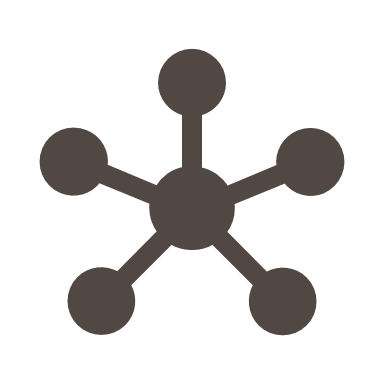 Making Knowledge
Meaningful
Transfer: Expecting that students will apply the course content or skills they have learned in our courses to novel situations
Example: Students will transfer skills learned in composition to writing assignments in other courses . . . and to their professional careers.
Transfer
However . . .
"Most research has found that (a) transfer occurs neither often nor automatically, and (b) the more dissimilar the learning and transfer contexts, the less likely successful transfer will occur. In other words, much as we would like them to, students often do not successfully apply relevant skills or knowledge in novel contexts.” 
Ambrose et al
Therefore . . .
“Transfer does not happen easily or automatically. Thus, it is particularly important that we ‘teach for transfer’—that is, that we employ instructional strategies that . . . help students make appropriate connections between the knowledge and skills they possess and new contexts in which those skills apply.”
						How Learning Works
Connection Notebooks
Describe one way in which the day’s course content manifests itself on 	campus or in their home lives.
Identify a television show, film, or book that somehow illustrates a course 	concept from class.
Explain how today’s material connects to last week’s.
Articulate how that day’s material connects to something they learned in 	another course.
How would you connect today’s material to any current political/ 	economic/social debate we are having?
Connections to Prior Knowledge
What have you learned in previous courses about this topic? 
What common impressions do people have about this topic?
Where have you encountered the course topic outside of school?
Connections to Audience
You can build connections into homework assignments or assessments by creating new audiences, or offering students the opportunity to identify their own audience for an assessment.
3. The project:
delivering your passion, interests and knowledge to your target audience 





Prof. David Crowley
Assumption College
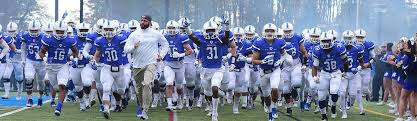 Water
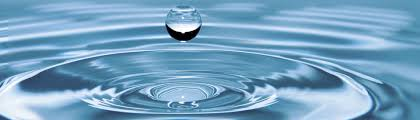 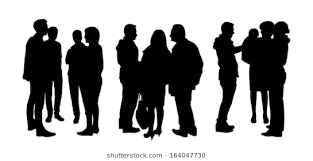 1. Identify something you’re passionate about or want to learn more about
2. Identify a group of people who you think should care/know about your topic
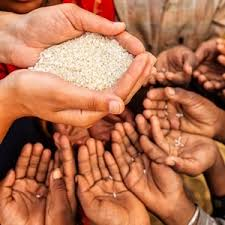 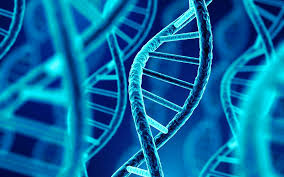 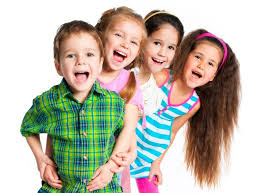 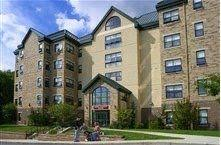 ELSI of Genetics
Food insecurity
Generating Connection Prompts
Well-Wrought Learning
“You now see why ‘cramming’ must be so poor a mode of study. Cramming seeks to stamp things in by intense application immediately before the ordeal. But a thing thus learned can form but few associations. On the other hand, the same thing recurring on different days, in different contexts, read, recited on, referred to again and again, related to other things and reviewed, gets well wrought into the mental structure.”
						William James (1899)
Use connection notebooks or discussion posts to help students connect course material to their lives.
Ask students to activate prior knowledge at the beginning of a course or learning unit. Solicit and discuss their responses. Return to them at the end of the unit.
Ask students to orient homework assignments or assessments to a different audience—or an 	audience of their choosing.
Small Teaching: Connections
[Speaker Notes: Ask what changes they might like to make to their upcoming syllabus . . .]
Retrieval
Establishing Foundational Knowledge and Skills
“Learning skills grow organically out of specific knowledge domains—that is to say, facts . . . The wider your knowledge, the more widely your intelligence can range and the more purchase it gets on new information.”  
Ian Leslie, Curious
Knowledge: “The Hidden Power” of Cognition
[Speaker Notes: Threshold Concepts]
The Power of Retrieval Practice
[Speaker Notes: Retrieval is good; thinking + retrieval is even better.]
The Importance of Retrieval Practice
“In long-term-memory the limiting factor is not storage capacity, but rather the ability to find what you need when you need it. Long-term memory is rather like having a vast amount of closet space—it is easy to store many items, but it is difficult to retrieve the needed item in a timely fashion.”
Michelle Miller
Retrieval as a Form of Thinking
“By retrieving a memory we modify, reorganize, and consolidate it better in our long-term storage. Furthermore, recalling a memory often creates additional retrieval pathways to that memory, and makes it easier to find it later. Lastly, by searching for a memory, we frequently activate information connected to that memory and link it in a more networked context for easier future access.”
						Tricia Taylor
						The Learning Scientists
Quizzing
Opening Question
What did we talk about last time?
Faculty Feedback Form
Use quizzes to help students master core knowledge—lower stakes and allow for mistakes.
Open class by asking students to “remind” you of previous content or summarize readings. 
Close class by . . . asking students to write down 	the most important concept from that day (i.e., 	the minute paper) and one remaining question.
Small Teaching: Retrieval
[Speaker Notes: Think-pair-share.]
More Information and Resources . . .
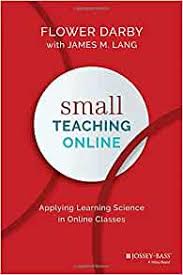